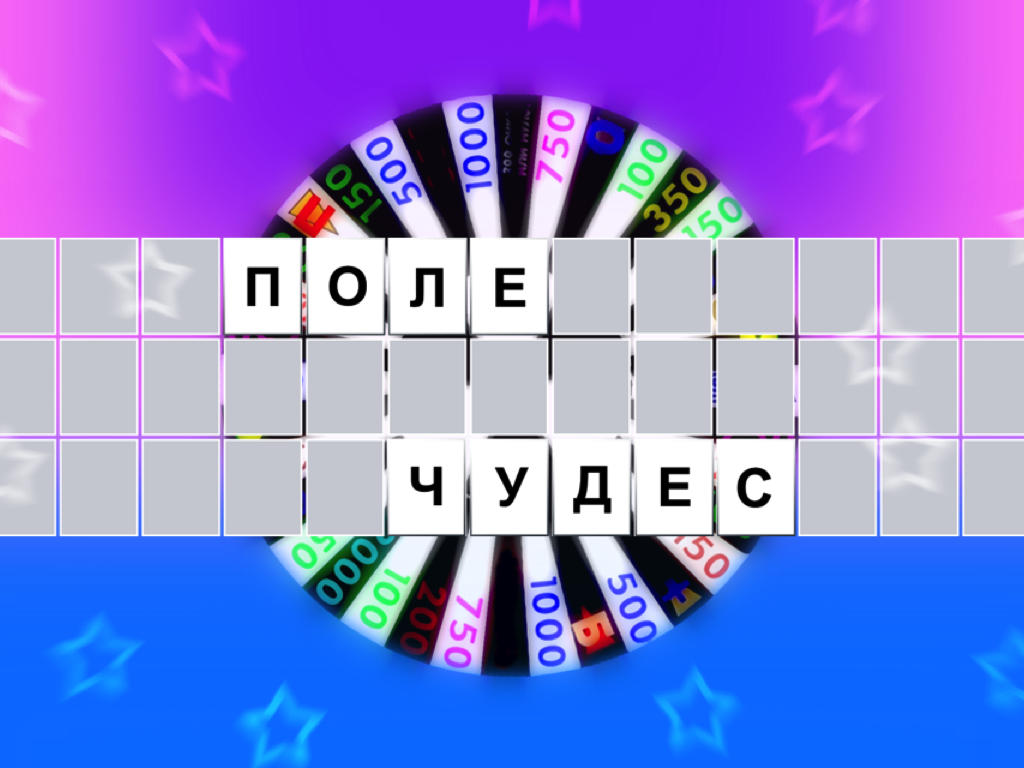 игра
Финал
Супер-игра